RP02-24 Program na podporu obnovy venkova
Ing. Marcela Polepilová
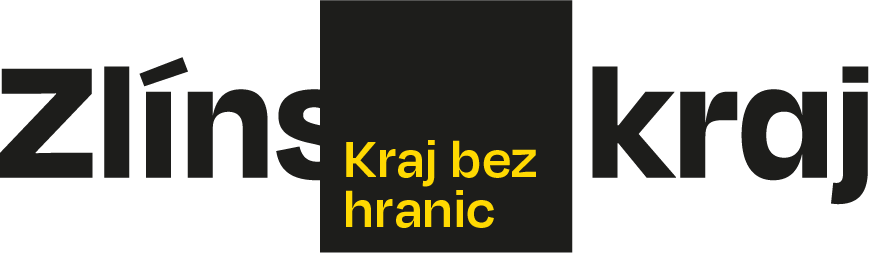 1. Dotační tituly, podporovaná opatření a aktivity programu
DT1 - Projekty na obnovu obecního majetku
opatření:  1.1 Rekonstrukce, modernizace a výstavba místních komunikací na pozemcích v majetku obce, popř. v majetku Zlínského kraje
Výstavba místních pěších komunikací podél silnic I., II. a III. tříd, popř. podél silnic, které slouží k zajištění linkové autobusové dopravy event. městské hromadné dopravy.
Rekonstrukce a modernizace místní komunikace, včetně výstavby veřejného parkoviště, obratiště, v zájmu zajištění dostupnosti služeb občanské vybavenosti, či odstranění nebezpečných míst a napojení na hlavní komunikační tahy nebo napojení na dálkové a regionálně významné cyklistické trasy.
Výstavba místních komunikací k lokalitám pro novou výstavbu bytových a rodinných domů a občanské vybavenosti.
2
1. Dotační tituly, podporovaná opatření a aktivity programu
DT1 - Projekty na obnovu obecního majetku
opatření:  1.2 Komplexní úprava veřejného prostranství obce vč. obnovy a zřizování veřejné zeleně na pozemcích v majetku obce, popř. v majetku Zlínského kraje
Revitalizace a obnova veřejných prostranství (náves, odpočinkové zóny, liniová zeleň, hřbitovy, venkovní místa pro setkávání občanů - výletiště apod.) včetně mobiliáře (parkové lavičky, odpadkové koše, nádoby na květiny, stojany na kola, pítka, kašny, přístřešky sloužící veřejné dopravě a jiné veřejné přístřešky apod.).
3
1. Dotační tituly, podporovaná opatření a aktivity programu
DT1 - Projekty na obnovu obecního majetku
opatření:  1.3 Rekonstrukce a oprava objektů občanské vybavenosti zaměřených především na poskytování kulturních a volnočasových služeb v obci
Rekonstrukce a oprava objektů sloužících volnočasovým a kulturním aktivitám (knihovny, obecní muzea, kulturní zařízení, prostory pro setkávání spolků či jiných organizací působících v obci apod.).
Rekonstrukce a oprava multifunkčních objektů (obecní úřady a prostory pro kulturní a volnočasové služby).
4
1. Dotační tituly, podporovaná opatření a aktivity programu
DT2 - Projekty na zpracování územních plánů
opatření:  2.1 Zpracování návrhu územního plánu obcí
určeno pro obce, které nemají územní plán nebo které mají územní plán zpracovaný dle zákona č. 50/1976 Sb., o územním plánování a stavebním řádu, nebo je potřeba zpracování návrhu územního plánu vyvolána požadavkem státní správy nebo činností (např. změna nadřazené dokumentace, změna v důsledku komplexních pozemkových úprav v obci, změna oborové koncepce dotčeného orgánu atd.).
opatření:  2.2 Zpracování změny územního plánu vyvolané požadavkem nebo činností státní zprávy
změna nadřazené dokumentace, změna v důsledku komplexních pozemkových úprav v obci, změna oborové koncepce dotčeného orgánu atd..
5
1. Dotační tituly, podporovaná opatření a aktivity programu
DT3 - Projekty na ochranu životního prostředí
Podporované aktivity s využitím materiálů a výrobků z recykl. odpadů
Vybudování a revitalizace stanovišť určených k umístění kontejnerů na separovaný sběr odpadů.  
Pořízení obecního mobiliáře, přístřešků a úprava ploch včetně oplocení. 
Pořízení herních prvků do základních a mateřských škol a vybavení sportovišť.
6
1. Dotační tituly, podporovaná opatření a aktivity programu
DT4 – Projekty na obnovu a rozvoj ohrožených území
Podporované aktivity
Komplexní úprava veřejného prostranství, včetně obnovy a zřizování veřejné zeleně v intravilánu i extravilánu obce a případné demolice objektů na upravovaném území (revitalizace návsi, odpočinkové zóny, liniová zeleň, hřbitovy, venkovní místa setkávání občanů /výletiště/, požární nádrže, přístřešky sloužící veřejné dopravě a jiné veřejné přístřešky, včetně vybavení mobiliářem). 
Rekonstrukce a obnova objektů a ploch občanské vybavenosti zaměřených na poskytování služeb v obci (kulturní, sportovní, volnočasové aktivity včetně zázemí a obecní úřady).
Oprava, udržování, rekonstrukce, modernizace a výstavba místních komunikací na pozemcích v majetku obce, popř. v majetku Zlínského kraje, včetně výstavby veřejných parkovišť a modernizace veřejného osvětlení.
Zasíťování obecních pozemků pro výstavbu rodinných či bytových domů, včetně výstavby místních komunikací k těmto lokalitám a výkupu pozemků pro účely budování technických sítí.
Zajištění propojení objektů ve vlastnictví obce optickou sítí s vysokou propustností, výstavba sítí MAN (metropolitní sítě) a LAN (lokální sítě) pro obce a jejich zřizované a zakládané organizace.
7
1. Dotační tituly, podporovaná opatření a aktivity programu
DT5 – Projekty na podporu cyklistiky
opatření:  5.1 Zpracování projektové dokumentace na výstavbu dálkových a regionálně významných cyklistických stezek
zhotovení projektové dokumentace stavby cyklistické stezky na území Zlínského kraje (dle vyhlášky č. 499/2006 Sb. O dokumentaci staveb ve znění pozdějších předpisů, dle Vyhlášky č. 146/2008 Sb. o rozsahu a obsahu projektové dokumentace dopravních staveb, ve znění pozdějších předpisů a Technických podmínek 179 Ministerstva dopravy – Navrhování komunikací pro cyklisty).
opatření:  5.2 Spolufinancování výstavby, rekonstrukce a oprav dálkových a regionálně významných cyklistických stezek 
spolufinancování výstavby, rekonstrukce a oprav cyklistických stezek na území Zlínského kraje, jejichž realizace je podpořena z národních či evropských dotačních zdrojů, a to způsobilých výdajů takto podpořených projektů.
8
1. Dotační tituly, podporovaná opatření a aktivity programu
DT6 – Podpora zpracování projektových dokumentací
Dokumentace pro vydání rozhodnutí o umístění stavby
Dokumentace pro vydání společného povolení (vč. projektové dokumentace pro provádění stavby)
Projektové dokumentace pro ohlášení nebo projektové dokumentace pro vydání stavebního povolení (vč. projektové dokumentace pro provádění stavby)
dle vyhlášky 499/2006 Sb., o dokumentaci staveb

Projektové dokumentace na výstavbu (vč. doprovodné infrastruktury), rekonstrukci, modernizaci budov občanského vybavení 
Projektové dokumentace na zasíťování pozemků pro výstavbu rodinných nebo bytových domů
………………
9
2. Alokace, maximální výše a míra dotace
DT1 – Projekty na obnovu obecního majetku
Alokace 12.000.000 Kč; max. výše dotace 1.000.000 Kč
max. míra dotace 60% (multifunkční objekt 30%) pro obce do 500 obyvatel; max. míra dotace 50% (multif. objekt 25%) pro obce od 501 do 1000 ob.
DT2 – Projekty na zpracování územních plánů
Alokace 1.000.000 Kč; max. výše dotace 250.000 Kč
max. míra dotace 70% pro obce do 2000 obyvatel
DT3 – Projekty na ochranu životního prostředí
Alokace 1.000.000 Kč;  max. výše dotace 250.000 Kč
max. míra dotace 70% pro obce do 2000 obyvatel
DT4 – Projekty na obnovu a rozvoj ohrožených území
Alokace 10.000.000 Kč; max. výše dotace 1.000.000 Kč (dotace za období 2022-2024 max. 2.000.000 Kč)
max. míra dotace 70% pro obce do 500 obyvatel spadající do ohroženého území vymezeném ve Strategii rozvoje venkova ve ZK do roku 2030
DT5 – Projekty na podporu cyklistiky
Alokace 10.000.000 Kč; max. výše dotace 3.000.000 Kč
max. míra dotace 60% (PD), max. míra dotace 10% (realizace) pro svazky obcí a obce do 5000 obyvatel; max. míra dotace 40% (PD), max. míra dotace 5% (realizace)  pro obce od 5001 obyvatel
DT6 – Podpora zpracování projektových dokumentací
Alokace 5.000.000 Kč; max. výše dotace 400.000 Kč
max. míra dotace 60% pro obce do 500 obyvatel; max. míra dotace 50% pro obce od 501 obyvatel mimo obce s rozšířenou působností (ORP)
10
3. Doba realizace projektu
DT1 – Projekty na obnovu obecního majetku		
Zahájení: 1. 1. 2024
Ukončení: 29. 11. 2024
DT2 – Projekty na zpracování územních plánů
Zahájení: 1. 1. 2024
Ukončení: 28. 11. 2025
DT3 – Projekty na ochranu životního prostředí
Zahájení: 1. 1. 2024
Ukončení: 29. 11. 2024
DT4 – Projekty na obnovu a rozvoj ohrožených území
Zahájení: 1. 1. 2023
Ukončení: 29. 11. 2024
DT5 – Projekty na podporu cyklistiky
Zahájení: 1. 1. 2023
Ukončení: 28. 11. 2025
DT6 – Podpora zpracování projektových dokumentací
Zahájení: 1. 1. 2024
Ukončení: 28. 11. 2025
11
4. Způsobilost projektu a předkládání žádostí
Způsobilost projektu
Projekty v rámci DT1, DT2, DT3 a DT4 musí být realizovány na obecním majetku a na pozemcích v majetku obce, či v případě opatření 1.1 a 1.2 DT1 a DT4 i na pozemcích v majetku Zlínského kraje. V rámci DT5 je možné realizovat projekt na pozemcích, které nejsou v majetku žadatele.
Počet žádostí na jednoho žadatele
DT1 – 1 žádost na jedno podporované opatření (mimo žadatele spadající do DT4) 
DT2 – 1 žádost na jedno podporované opatření
DT3 – 1 žádost na jednu či kombinaci podporovaných aktivit
DT4 – 1 žádost na jednu či kombinaci podporovaných aktivit
DT5 – 1 žádost na podporované opatření
DT6 – 1 žádost na jednu či kombinaci podporovaných aktivit
Výzva k překládání žádostí
od XX. 1. 2024 do XX. 2. 2024 do 12:00 hod.
12
Děkujeme za pozornost
Krajský úřad ZK
Třída Tomáš Bati 21
Zlín 761 90